Hepatitis C Update
Lucinda Lundy Zeinelabdin, MSN, APRN, FNP-C, Access to Care Clinician Ambassador
Email: Lucinda.Zeinelabdin2@sanantonio.gov Phone: 210-207-2407
[Speaker Notes: Version date_072023]
Pre-Survey
https://forms.office.com/g/n95yTCgbsV
Conflict of Interest Disclosure Statement
The presenter has no conflicts to declare.
This program is supported by the Health Resources and Services Administration (HRSA) of the U.S. Department of Health and Human Services (HHS) as part of an award totaling $3,132,205, with 0% financed with non-governmental sources. The contents are those of the author(s) and do not necessarily represent the official views of, nor an endorsement of, by HRSA, HHS, or the U.S. Government. For more information, please visit HRSA.gov. Any trade/brand names for products mentioned during this presentation are for training and identification purposes only.
Use of Trade/Brand Names
This program is supported by the Health Resources and Services Administration (HRSA) of the U.S. Department of Health and Human Services (HHS) as part of an award totaling $3,132,205, with 0% financed with non- governmental sources.

The views expressed do not necessarily reflect the official policies of the Department of Health and Human Services, nor does mention of trade names, commercial practices, or organizations imply endorsement by the U.S. Government. Any trade/brand names for products mentioned during this presentation are for training and identification purposes only.
Learning Objectives
Understand the updated screening recommendations

Become familiar with the current diagnostic standards and testing algorithms

Learn about treatment regimens for patients in primary care settings

Discuss on-treatment and post-treatment monitoring

Identify patients that are appropriate for treatment in the primary care setting and those that require referral to a hepatologist
This Photo by Unknown Author is licensed under CC BY-SA-NC
Etiology & Epidemiology
Image Source: Frontiers in Microbiology https://www.frontiersin.org/files/Articles/291467/fmicb-08-01833-HTML/image_m/fmicb-08-01833-g001.jpg
HCC=hepatocellular carcinoma
[Speaker Notes: HCC = Heptacellular Carcinoma]
Hepatitis C Mortality in Texas, 2017
Source: HepVu
Etiology & Epidemiology
Hepatitis C is the most common bloodborne infection in the US*
Belongs to the Flaviviridae family
Acute illness is a reportable condition
Long-term, chronic illness develops in 60-85% (stophepatitisc.com)

Increase of 387% in acute hepatitis between 2010-2019 (CDC.gov)

The number of deaths attributed to Hep C as either the cause or contributing factor in the US in 2018 was 15,713 (CDC.gov)

Number of people who test positive for HCV Ab has been stable, and the number of people who test positive for HCV RNA has decreased** (CDC.gov)
Prevalence
 Male 1.31%
Female 0.57%
Birth Cohort
People born between 1945-1965 – 1.63%
People born after 1965 – 0.51%
People born before 1945 – 0.21%
Chronic Hepatitis C is growing across generations...
Racial/Ethnic Disparities –
Hepatitis C as Cause of Death, 2014-2018
Info Source: TX DSHS
Racial/Ethnic Disparities
Info Source: https://aetc.uthscsa.edu/wp-content/uploads/sites/48/2021/02/Session-4_Carlos-Vittoria_compressed.pdf
Acute Hepatitis C Prevalence by Race – Texas, 2019
Info Source: TX DSHS
Figure 3.6. Rates of reported acute hepatitis C virus infection, by race/  ethnicity
— United States, 2004–2019
Source: CDC, National Notifiable Diseases Surveillance System.
Screening Recommendations
Image Source: MS PowerPoint Stock Photos
Vittoria, C. (2021). Hepatitis C Surveillance in Texas.[PowerPoint slides].Texas Department of State Health Services
Screening Recommendations
Centers for Disease Control and Prevention (CDC) 2020

All adults 18 and older should have Hepatitis C Virus (HCV) screening at least once in a lifetime, except where prevalence is <0.1%

Screening should occur at each pregnancy
Any person who requests hepatitis C testing should receive it, regardless of disclosure of risk, because many persons may be reluctant to disclose stigmatizing risk

One local Emergency Department did routine opt-out screening for more than a year and found about 5% positivity
Screening Recommendations
Think about possible Hepatitis C in:
Health care and first responder personnel after needlesticks, sharps or mucosal exposures to HCV-positive blood
Children born to mothers with HCV infection
People who received a transfusion of blood or blood products before July 1992, or clotting factor concentrates before 1987
People who received an organ transplant before July 1992
People who ever injected drugs and shared needles or other equipment, including those who injected once or a few times many years ago (~60% of new Hep C cases)
People who ever received maintenance hemodialysis
People with HIV
People with a persistently abnormal Alanine Transaminase (ALT) level
https://www.cdc.gov/hepatitis/hcv/guidelinesc.htm
Screening Recommendations
United States Preventative Services Task Force (USPSTF) 2020

All adults 18-79 years old, including pregnant women, should be screened

Most adults only once

Patients with ongoing risk should have periodic screening
Can be considered for <18 and >79 based on increased risk
Screening Recommendations
American Association for the Study of Liver Diseases (AASLD)/Infectious Diseases Society of America (IDSA)

One-time routine, opt-out testing for individuals 18+yo

Once for <18yo with increased risk

Periodic testing for persons with ongoing risk of exposure

Annual testing for men with HIV who have condomless sex with men, are on Pre-Exposure Prophylaxis (PrEP) and People Who Inject Drugs (PWID)
Rationale for Changes In Screening Recommendations
Previous recommendations did not recommend screening among younger people (born after 1965) unless they disclosed risk factors
Approximately 45% of patients with HCV did not disclose exposure
People are less likely to disclose stigmatized risk behaviors such as injection drug use (IDU)

Significant increase in HCV infections among young adults with opioid dependence and associated IDU

Increased cure rates with Direct Acting Antiviral treatments (DAAs)
>98% with 8- to 12-week treatment regimens

Decreased cost and wider availability of DAAs
Knowledge Check
Which of the following patients should receive Hepatitis C screening? Select all that apply.

A 26-year-old female patient who is pregnant with her 3rd child who tested negative for Hep C in her last pregnancy

A 47-year-old male who got a tattoo while incarcerated

A	30-year-old male who has sex with men (MSM) who participates in receptive anal sex

A 50-year-old female nurse who works in the emergency room
Knowledge Check
Which of the following patients should receive Hepatitis C screening? Select all that apply.

A 26-year-old female patient who is pregnant with her 3rd child who tested negative for Hep C in her last pregnancy

A 47-year-old male who got a tattoo while incarcerated

A	30-year-old male who has sex with men (MSM) who participates in receptive anal sex

A 50-year-old female nurse who works in the emergency room
Testing
Image Source: MS PowerPoint Stock Photos
Recommended Testing Sequence
– Screen
HCV antibody test
Laboratory-based or rapid
OraQuick ® HCV Rapid Test has similar sens./spec. as lab-based test
Will detect current/active infection (acute or chronic), past/resolved infection, and RARELY false positive

If the screening test is positive...
– Confirm
HCV RNA test
Nucleic Acid Amplification test (NAAT)

*** Best practice: order Anti-HCV with reflex to HCV RNA if positive***
Making The Diagnosis – How To Interpret Results
HCV Antibody (Anti-HCV)
If negative – no further testing is necessary
Consider this patient not infected UNLESS there is a risk of a false negative due to a possible or known exposure (acute infection, chronic hemodialysis or immunocompromising condition such as HIV w/ low CD4 count)
If positive – Conduct HCV RNA

HCV RNA
If HCV Ribonucleic Acid (RNA) is negative – there is no evidence of a current/active infection
Retest for HCV antibodies using a different FDA approved Anti-HCV test to differentiate between a previous infection and a biological false positive
If HCV RNA is positive – considered to have current/active infection
Knowledge Check
The clinician is conducting Hep C screening on a patient who has not had screening before. Which test should the provider order first?

HCV Antibody test (Anti-HCV) rapid or laboratory-based

HCV Antigen test (HCV Ag) rapid or laboratory-based

HCV RNA

HCV NAAT
Knowledge Check
The clinician is conducting Hep C screening on a patient who has not had screening before. Which test should the provider order first?

A.	HCV Antibody test (Anti-HCV) rapid or laboratory-based

HCV Antigen test (HCV Ag) rapid or laboratory-based

HCV RNA

HCV Nucleic Acid Amplification Test (NAAT)
Image Source: MS PowerPoint Stock Photos
COMMUNICATING RESULTS
Image Source: MS PowerPoint Stock Photos
Communicating Results: Anti-HCV Negative
Anti-HCV negative

Inform the patient that their test result indicates that they currently do not have HCV unless they have had an exposure in the last 6 months

No follow-up is needed unless there is a future exposure

People with increased risk should undergo regular screening
Communicating Results: Anti-HCV Positive, with Negative HCV RNA
Positive Anti-HCV with negative HCV RNA

There is no evidence of active infection

The patient likely had an exposure and infection in the past and cleared the infection
Image Source: MS PowerPoint Stock Photos

No follow-up or repeat testing required unless there was an exposure in the last 6 months
In this case, follow-up repeat testing with HCV RNA is warranted
Communicating Results:
Positive Anti-HCV with Positive HCV RNA
Positive HCV antibody with positive HCV RNA

There is evidence of current/active infection and medical follow up is necessary

Evaluate and treat for possible liver disease
Image Source: MS PowerPoint Stock Photos
Treatment for HCV infection
PRE- AND ON- TREATMENT EVALUATION
Image Source: MS PowerPoint Stock Photos
Pre-Treatment Workup: History
Any previous treatment with interferon or DAA?

Assess for possible drug-drug interactions
University of Liverpool Drug Interaction Checker

Educate patient on how to reduce further liver damage
Reduce or eliminate alcohol
Avoid hepatotoxic and nephrotoxic drugs
Labs: Any Time Prior to Starting DAA
Determine baseline viral load (HCV RNA) in all patients
May affect treatment duration with some regimens

Genotyping is typically no longer required for non-cirrhotic, treatment- naïve patients on pangenotypic regimens
Do order genotype and subtype for other Direct-Acting Antiviral (DAA) regimens

Assess for HBV coinfection
These patients will require additional monitoring and may need to start HBV therapy at the same time or before HCV treatment
Vaccinate against HBV

HIV 1/2 antigen-antibody immunoassay
Labs: Within 6 Months Prior to Starting DAA
The following test results should be available from the last 6 months:
Complete Blood Count (CBC) w/platelet count
International Normalized Ratio (INR)
Hepatic function panel including Alanine Transaminase (ALT), Aspartate Aminotransferase (AST), Albumin, Bili
estimated Glomerular Filtration Reate (eGFR)

Within the last month: Pregnancy test in women of reproductive age
Pre-Treatment Workup: Assess Disease Severity
Stage the hepatic fibrosis using two (or more) non-invasive methods
Determines need for cirrhosis management and guides treatment strategy
Fibrosis is a good prognosticator of clinical outcomes
No single non-invasive method has high accuracy alone, and each test must be interpreted carefully
Liver biopsy rarely indicated nowadays


Non-invasive methods include:
Routine blood tests (AST, ALT, bilirubin, INR, CBC)
Serum fibrosis marker panel (HepaScore, Fibrosure, etc.)
Transient elastography
Ultrasound or CT scan of liver
Assessing Fibrosis and Cirrhosis
Several methods may be used
FIB-4 score (age, AST, ALT, platelets)
AST-to-Platelet Ratio Index (APRI)
Child-Turcotte-Pugh Cirrhosis Severity (encephalopathy, ascites, bilirubin, albumin, INR)
Assessment of liver nodularity and splenomegaly by ultrasound or CT

Imaging also provides information on portal hypertension, which is associated with future complications in untreated patients
FIB-4 Cirrhosis Severity Scoring
F0 = No scarring F1 = Mild fibrosis
F2 = Moderate fibrosis F3 = Severe fibrosis
F4 = Cirrhosis or advanced fibrosis
Source: stophepatitisc.com
Patients With Advanced Fibrosis or Cirrhosis
These patients should be referred for specialty consultation and care, including consideration of transplantation in patients with decompensation.

Patient navigators and care coordinators are important in linking patients to care and retaining them in care.
Monitoring During Treatment
In-person or telehealth visits to periodically assess for adverse effects, treatment adherence, potential drug-drug interactions
Guidelines have moved away from routine labs during most regimens unless:
Patient has diabetes (monitor for hypoglycemia)
Patient takes warfarin (monitor INR) or ribavirin (check CBC at 4 weeks)
Patient has chronic Hepatitis B and is not on concomitant HBV therapy (check hepatic function panel at 4 weeks and HBV DNA level monthly)

Many experts recommend monthly hepatic function tests in people with cirrhosis and in those who are anti-HBc positive
Sources: HCVguidelines.org, University of Washington Hepatitis C Online
Monitoring During Treatment
Routine testing for HCV RNA during treatment is not recommended unless
ALT levels fail to decline (in people where such monitoring is indicated)
Concerns for treatment adherence

No need to stop treatment or question adherence if RNA levels are still detectable at 4 weeks
If Monitoring Is Indicated, and ALT Rises...
> 10-fold increase in ALT from baseline during treatment:
Discontinue DAA therapy, especially if symptomatic (jaundice, N/V, abdominal pain) or significantly increased INR, bilirubin, ALP*


< 10-fold increase in ALT from baseline:
With symptoms or "significantly" increased INR, bilirubin, ALP: Discontinue
DAA
Asymptomatic: Monitor closely and repeat testing in 2 weeks. If persistently elevated, consider discontinuation
Source: American Association for the Study of Liver Diseases (AASLD) & Infectious Diseases Society of America (IDSA) consensus guidance, available at HCVguidelines.org
Additional Considerations
Counsel patients with diabetes to monitor their blood sugars and about risks of symptomatic hypoglycemia


Inform patients on warfarin about the need for close monitoring for subtherapeutic anticoagulation


In patients with cirrhosis, decompensation occurs rarely, and providers may wish to monitor for liver injury during treatment
Patients who develop worsening liver function tests, ascites, jaundice, encephalopathy or other liver-related symptoms should be referred to a specialist
Knowledge Check
Which of the following patients is eligible for simplified treatment?

A 62-year-old male who was previously treated for Hep C

A 59-year-old female with HIV and cirrhosis

A 37-year-old female who is pregnant without cirrhosis

A 48-year-old male without cirrhosis and no previous treatment
Knowledge Check
Which of the following patients is eligible for simplified treatment?

A 62-year-old male who was previously treated for Hep C

A 59-year-old female with HIV and cirrhosis

A 37-year-old female who is pregnant without cirrhosis
This Photo by Unknown Author is licensed under CC BY-SA
D.	A 48-year-old male without cirrhosis and no previous treatment
Simplified Treatments
Image Source: MS PowerPoint Stock Photos
First-Line Pangenotypic Regimens
Non-adherence to Treatment
There is not much data available on outcomes for patients who are non-adherent to DAA treatment and how to manage them, however studies show:

Nonadherence is common

Short-term non-adherence may not significantly affect achieving Sustained Virologic Response 12 Weeks (SVR12*)

Longer duration non-adherence may result in lower rates of achieving SVR12*
Managing Non-adherence
Source: HCVguidelines.org
Managing Non-adherence
Source: HCVguidelines.org
Post Treatment Testing
For Sustained Virologic Response (SVR)
Sustained Virologic Response is the goal of HCV treatment = Cure

Test using a quantitative HCV RNA > 12 weeks POST therapy completion to assess for SVR and document

HBV DNA immediately after completing treatment for patients with history and not on suppressive treatment
Follow-Up and Monitoring
For patients that achieve SVR, follow up is the same as for non-infected patients

In patients with cirrhosis, continue monitoring for hepatocellular carcinoma (HCC) as this will continue to be a risk

Upper endoscopy for patients with varices
Image Source: MS PowerPoint Stock Photos
For patients with ongoing risk for re-infection, promote harm reduction, and re-screen annually with HCV RNA test

Counsel patients to avoid alcohol
Patients Who Don't Achieve SVR
Patients who don't achieve SVR should be referred to a specialist for evaluation for retreatment

Patients with cirrhosis should undergo ultrasound to detect HCC every 6 months

Hepatic function panel, CBC, creatinine and INR every 6-12 months
Image source: http://thumbs.dreamstime.com/m/no-alcohol-drinks- sign-isolated-white-background-46551615.jpg
Avoid alcohol
Harm Reduction
Substance use disorder is a chronic medical condition, like hypertension or asthma, that affects people from all walks of life. Once someone develops tolerance, pleasure diminishes, but drugs change the brain in ways that make quitting hard. The illness is recurrent and often serious, but is treatable, and many people do recover. BeWellTexas.org offers 24-hour access to evidence-based consultation and treatment through UT Health San Antonio.
Harm Reduction meets people “where they are” on their own terms, and may serve as a pathway to additional prevention, treatment, and recovery services.
RecoveryTexas.org offers confidential alcohol and drug peer support services
Access to clean syringes is an example of harm reduction. Nearly 30 years of research has shown that comprehensive syringe services programs (SSPs) do not increase illegal drug use or crime and play an important role in reducing hepatitis and HIV transmission. New users of SSPs are five times more likely to enter drug treatment and about three times more likely to stop using drugs than those who don’t use the programs. SSPs also decrease opioid overdose deaths by providing naloxone and protect the public and first responders by facilitating the safe disposal of used needles and syringes.
Sources: https://nida.nih.gov/publications/drugfacts/understanding-drug-use-addiction And https://www.cdc.gov/ssp/syringe-services-programs-summary.html
Local Needle Exchange Resources
Corazon Harm Reduction Mobile Street Outreach & Drop-In offers peer recovery coaching, needle exchange, harm reduction education, medical care, HIV/HepC testing and case management. Madelein Santibanez is the director and can be reached at madelein@corazonsa.org
St. Luke's Baptist Church offers syringe exchange, naloxone, hygiene kits, mental and physical health care services, hot meals, assistance with benefits applications and more during Wellness Wednesdays, 2 PM – 5 PM on the 4th Wednesday of every month, 1903 W Poplar St., 78207
The Bexar Area Harm Reduction Coalition (BAHRC) is a longtime local distributor of clean syringes, 10 AM-noon Saturdays at the corner of Laurel St. and N. Zarzamora, 78207. Find them on Facebook or call 210-504-7195.
BAHRC
Stigma Perpetuates Health Disparities and Epidemics
Stigma that is experienced by patients in healthcare encounters can lead to:
Shame, guilt, denial, depression, increased risk behaviors
Avoidance of the healthcare system
Not getting needed tests and screening
Not disclosing or hiding risk behaviors
Not going to appointments
Dropping out or never entering treatment
Not taking medications as prescribed
Worse health conditions
Transmission of infections to partners, to unborn children and to children during birthing
Paying for Treatment and Patient Resources
PAN Foundation
Help4hep.org
Peer advice for patients
Texas Liver Institute Research Trials Interest form
Financial assistance
Patient Advocate Foundation Case management
American Liver Foundation Support for patients with Hep C and
their caregivers
Provider Resources
UT Health Hepatitis C ECHO
Community of local experts, free CME, monthly sessions, submit your case! https://wp.uthscsa.edu/echo/hepatitis-c-virus-echo/

Texas Liver Institute (clinical trials)
607 Camden St, San Antonio, TX 78215, 210-253-3426

National Clinician Consultation Center
https://nccc.ucsf.edu/clinician-consultation/hepatitis-c-management/
Call for a Phone Consultation
(844) HEP‐INFO or (844) 437-4636
Monday – Friday, 9 a.m. – 8 p.m. ET

Hep C Online Expert Opinions for Challenging Cases
https://www.hepatitisc.uw.edu/page/challenges/expert-opinions
Post Survey
https://forms.office.com/g/6hnr608kAK
Resources & References
National Clinician Consultation Center
https://nccc.ucsf.edu/clinician-consultation/hepatitis-c-management/

American Association for the Study of Liver Diseases & Infectious Diseases Society of America Hepatitis C Guidance
https://www.hcvguidelines.org/

University of Washington Infectious Diseases Education and Assessment (IDEA) Program Hepatitis C Online Modules
https://www.hepatitisc.uw.edu/

CDC's Hepatitis C Information
https://www.cdc.gov/hepatitis/hcv/index.htm
Resources & References
Stophepatitisc.com
https://www.stophepatitisc.com/

AASLD/IDSA Simplified HCV Treatment* for Treatment Naïve Adults Without Cirrhosis
https://www.hcvguidelines.org/treatment-naive/simplified-treatment

AASLD/IDSA Simplified Treatment Algorithm for Treatment-Naïve Adults With Compensated Cirrhosis
https://www.hcvguidelines.org/treatment-naive/simplified-treatment-compensated- cirrhosis

Vittoria, C. (2021). Hepatitis C Surveillance in Texas.[PowerPoint slides].Texas Department of State Health Services, Texas Health & Human
Services. https://aetc.uthscsa.edu/wp-content/uploads/sites/48/2021/02/Session- 4_Carlos-Vittoria_compressed.pdf
SCAETC Social Media
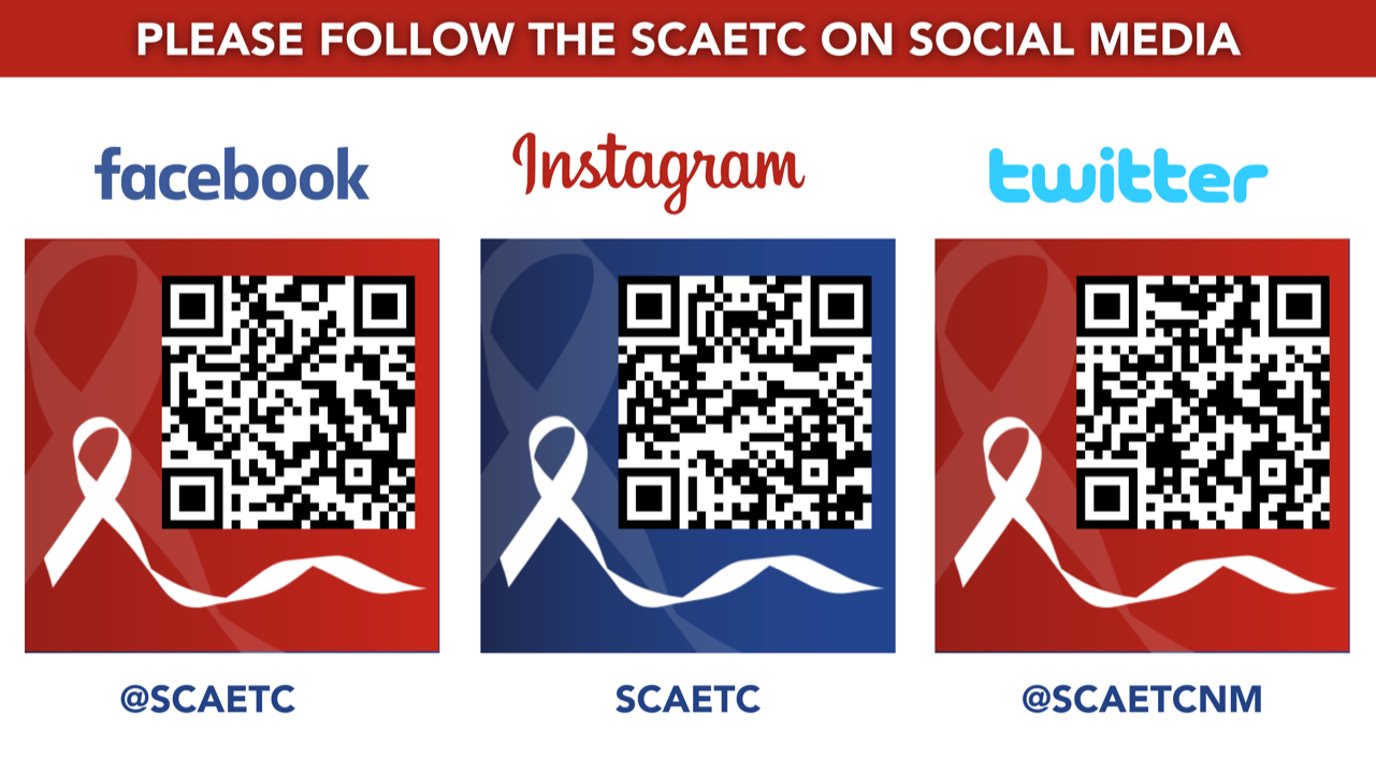 #
[Speaker Notes: Find an HIV-related topic TeleECHO in your area: https://echo.unm.edu/locations-2/echo-hubs-superhubs-united-states/
IDEA Platform: Infectious Diseases Education & Assessment. https://idea.medicine.uw.edu/
AETC National HIV Curriculum: 6 core modules for self study; regularly updated; CME, CNE
Hepatitis C Online Curriculum: https://www.hepatitisc.uw.edu/
Hepatitis B Online Curriculum: https://www.hepatitisb.uw.edu/
National STD Curriculum: https://www.std.uw.edu/]
QUESTIONS?
Lucinda Lundy Zeinelabdin, MSN, FNP-C Access to Care Clinician Ambassador
Email: lucinda.zeinelabdin2@sanantonio.gov Phone: 210-207-2407